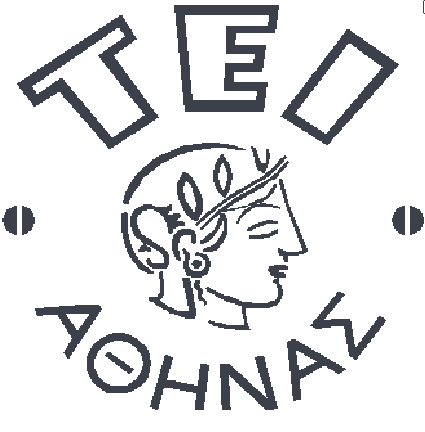 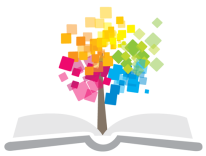 Ανοικτά Ακαδημαϊκά Μαθήματα στο ΤΕΙ Αθήνας
Μελάνια και επικαλυπτικά (Ε)
Ενότητα 5: Εκτίμηση των αντοχών εκτυπωμένων μελανιών σε φυσικούς παράγοντες 

Δρ. Σταματίνα Θεοχάρη Καθηγήτρια Εφαρμογών
Τμήμα Γραφιστικής/Κατεύθυνση Τεχνολογίας Γραφικών Τεχνών
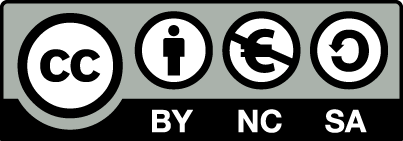 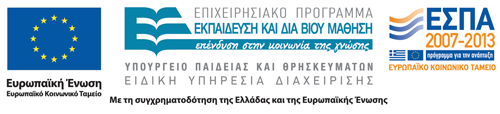 Στόχος ενότητας
Στόχος της ενότητας είναι η εξάσκηση των σπουδαστών στην εκτίμηση των αντοχών τυπωμένων μελανιών όταν εκτεθούν στο φως-ακτινοβολίες. Αντίστοιχες μέθοδοι εκτίμησης μπορούν να εφαρμοστούν έναντι άλλων φυσικών παραγόντων, όπως η υγρασία και η θερμοκρασία: ψύξη –θέρμανση.
1
Ηλιακό φως (1 από 2)
Το ηλιακό φως, πλούσιο σε υπεριώδη ακτινοβολία (UV) προσβάλλει τα χρώματα που είναι τυπωμένα σε διάφορα υποστρώματα ( χαρτί, χαρτόνι, πλαστικό, μέταλλα, γυαλί) προκαλώντας ελάττωση της έντασης του χρώματος. Αυτή η ιδιότητα είναι επιζήμια για την εμφάνιση μιας συσκευασίας, μίας αφίσας και γενικότερα οποιασδήποτε εκτυπωμένης επιφάνειας.
Για τη δοκιμασίας αντοχής εκτυπωμένου χρώματος στο φως έχουν επινοηθεί διάφορες τεχνικές και συστήματα, όπως για παράδειγμα ειδικά συστήματα φωτισμού, ψεκασμός με νερό, κτλ. που προσομοιάζουν στις εξωτερικές συνθήκες.
2
Ηλιακό φως (2 από 2)
Η εξέταση της αντοχής στο φως χωρίζεται σε δύο κατηγορίες:
Αντοχή σε κλειστό χώρο,
Αντοχή σε ανοικτό χώρο.
Η αντοχή εκτυπωμένου χρώματος στο φως το οποίο εξετάζεται σε κλειστό χώρο πλεονεκτεί σε σύγκριση με εκείνη που γίνεται σε ανοικτό, γιατί στον ανοικτό χώρο επιδρούν και άλλοι παράγοντες του περιβάλλοντος, όπως η υγρασία, οι αλλαγές στη θερμοκρασία, η επίδραση της ατμοσφαιρικής ρύπανσης κλπ.
3
Θερμοκρασία
Η σημασία της αντοχής των μελανιών σε διαφορετικές θερμοκρασίες γίνεται φανερή, εάν σκεφτούμε την εκτύπωση υλικών συσκευασίας προϊόντων, που προορίζονται για την κατάψυξη (οπότε δεν πρέπει να γίνονται εύθρυπτα και να μαδούν ή να ξεφλουδίζουν) ή που προορίζονται για υψηλές θερμοκρασίες (είτε για την εκτύπωση, π.χ. μεταλλικά φύλλα για κονσέρβες, θερμοσκληρυνόμενα μελάνια κτλ., είτε για σφράγισμα με θέρμανση π.χ. πακέτα μπισκότων, είτε για τις συσκευασίες έτοιμου φαγητού, που ψήνονται στο φούρνο).
4
Χρωματική σταθερότητα (1 από 2)
Χρωματική σταθερότητα είναι η ικανότητα του χρώματος να μην ξεθωριάζει στο φως της ημέρας, το διάχυτο φως ή τα διάφορα είδη τεχνητού φωτός. 
Οι τιμές που χρησιμοποιούνται για τη μέτρηση της χρωματικής σταθερότητας βασίζονται στην Κλίμακα Μαλλιού (Wool Scale) που έχει υιοθετηθεί από τη βιομηχανία υφάσματος. 
Η κλίμακα αποτελείται από 8 διαβαθμίσεις, οπότε το 1 αντιπροσωπεύει το χαμηλότερο βαθμό χρωματικής σταθερότητας και το 8 το μεγαλύτερο βαθμό χρωματικής σταθερότητας.
5
Χρωματική σταθερότητα (2 από 2)
Η χρωματική σταθερότητα ενός μελανιού εκτύπωσης βασίζεται σχεδόν εξολοκλήρου στο πιγμέντο που χρησιμοποιείται. 
Ανάμεσα στα πιγμέντα, το άσπρο, το μπλε και το μαύρο έχουν υψηλότερη χρωματική σταθερότητα, ενώ το κίτρινο και το κόκκινο έχουν χαμηλή σταθερότητα.
6
Επιλογή πιγμέντων
Η επιλογή των πιγμέντων εξαρτάται κυρίως από το σκοπό των εφαρμογών για τις οποίες προορίζονται. 
Οι εφημερίδες, τα περιοδικά και οι κατάλογοι που έχουν σύντομη διάρκεια ζωής και δεν πρόκειται να εκτεθούν για πολύ στο φως, μπορούν να εκτυπωθούν με μελάνια που περιέχουν πιγμέντα, με χαμηλή χρωματική σταθερότητα. 
Αντίθετα, τα πόστερ, οι αφίσες, τα χαρτονομίσματα, κτλ. χρειάζονται πιγμέντα υψηλών προδιαγραφών. 
Μάλιστα, κάποια προϊόντα χρειάζονται να έχουν και υψηλές αντοχές απέναντι στην υγρασία, δηλαδή να έχουν αντοχή στις καιρικές συνθήκες.
7
Μέθοδοι εκτίμησης (1 από 2)
Η εξέταση – εκτίμηση μπορεί να βασίζεται σε επιστημονικές ή πρακτικές – εμπειρικές μεθόδους. 
Η επιστημονική μέθοδος απαιτεί κατάλληλες συσκευές, όπως η συσκευή Fademeter, όπου το δοκίμιο εκτίθεται σε υπεριώδη ακτινοβολία. 
Η εξέταση μπορεί να γίνει και με την χρήση της συσκευής Weathermeter, όπου το δοκίμιο υποβάλλεται στην υπεριώδη ακτινοβολία και σε ψεκασμό νερού. Δηλαδή εκτίθεται σε συνθήκες παρόμοιες με αυτές που επικρατούν σε ανοικτό χώρο.
8
Μέθοδοι εκτίμησης (2 από 2)
Μια ακόμη συσκευή που χρησιμοποιείται για τον γρήγορο προσδιορισμό της χρωματικής σταθερότητας ενός χρώματος, είναι ο μετρητής ξεθωριάσματος (Xenotest). 
Σε κάθε περίπτωση, μετά την μέτρηση- έκθεση του δοκιμίου γίνεται σύγκριση - αξιολόγηση του δοκιμίου με ένα αρχικό δείγμα ελέγχου και καταγράφονται οι παρατηρήσεις μας.
9
Όργανα / Υλικά
Δείγμα από το εκτυπωμένο υπόστρωμα  (3cm x 6cm), του οποίου θα εξεταστεί η αντοχή στο φως.
Κομμάτι χαρτόνι,
Αδιαφανές χαρτί,
Σελοτέϊπ,
Φασματοφωτόμετρο.
10
Πειραματική διαδικασία
Κόβουμε ένα δείγμα από το τυπωμένο υπόστρωμα (3cm x 6cm) του οποίου θα εξετάσουμε την αντοχή. 
Στη συνέχεια κόβουμε ένα κομμάτι χαρτόνι και πάνω σε αυτό τοποθετούμε το δείγμα. 
Σημειώνουμε με μολύβι πάνω στο αδιαφανές χαρτί διαστήματα ανά 1cm (α, β, γ, δ, ε, ζ). 
Καλύπτουμε με αδιαφανές χαρτί (κολλάμε με σελοτέϊπ) το σύστημα, ώστε να καλύπτεται όλη η επιφάνεια του δείγματος, κι αφήνουμε ακάλυπτο μόνο 1cm από την άκρη του δείγματος, κόβοντας το αδιαφανές χαρτί, ώστε το τυπωμένο δείγμα (α) να έρχεται σε επαφή με το φως. 
Το σύστημα τοποθετείται σε κλειστό χώρο και σε σημείο που να φωτίζεται από το ηλιακό φώς.
11
Δείγμα εκτυπωμένου υποστρώματος
α
β
δ
γ
ζ
ε
12
Αποτελέσματα
Μετά από μια εβδομάδα κόβουμε το τμήμα β του αδιαφανούς χαρτιού. Την επόμενη εβδομάδα το γ κλπ. Το τελευταίο τμήμα δε θα κοπεί, ώστε να χρησιμεύσει σαν μέτρο σύγκρισης κατά την αξιολόγηση (δείγμα ελέγχου).  
Η δοκιμασία τελειώνει μετά τη πάροδο 5 εβδομάδων, οπότε έχουμε:
Τμήμα α, επαφή με το φώς 5*7=35 ημέρες, 
Τμήμα β, επαφή με το φώς 4*7=28 ημέρες,
Τμήμα γ, επαφή με το φώς 3*7=21 ημέρες ,
Τμήμα δ, επαφή με το φώς 2*7=14 ημέρες,
Τμήμα ε, επαφή με το φώς 1*7=7 ημέρες,
Τμήμα ζ, χρόνος επαφής με το φώς μηδέν.
13
Εκτίμηση αποτελεσμάτων
Η αξιολόγηση της εξέτασης αυτής γίνεται με δύο τρόπους:
Μακροσκοπικά: Συγκρίνεται η απόχρωση του τμήματος ζ του δείγματος με την απόχρωση των υπόλοιπων τμημάτων.
Με φασματοφωτόμετρο: Η εκτίμηση της διαφοράς της απόχρωσης μεταξύ των τμημάτων στηρίζεται σε συγκεκριμένες αριθμητικές τιμές.
14
Σχόλια – Συμπεράσματα
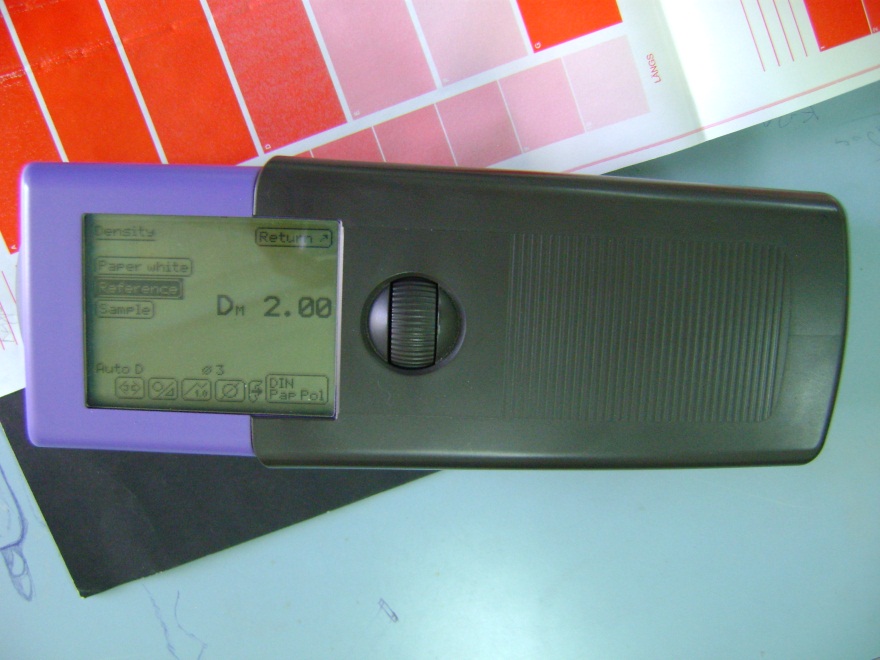 Σε κάθε περίπτωση στην έκθεση εργασίας, παρουσιάζεται το δοκίμιο κι ακολουθούν σχόλια - συμπεράσματα.
15
Βιβλιογραφία
Σημειώσεις για το εργαστήριο «Μελάνια», Στ. Θεοχάρη, Σ.Γ.Τ.Κ.Σ., ΤΕΙ Αθήνας, 2008.
Μελάνια και καλυπτικά εκτυπώσεων, Thompson, B, Εκδ. ΙΩΝ, 1998.
Μελάνια Εκτυπώσεων, Todd R., Εκδ. ΙΩΝ, 1999.
Εργαστηριακές ασκήσεις Υλικών ΙΙ, Σ.Γ.Τ.Κ.Σ., Τ.Ε.Ι. Αθήνας, Ειρ. Στρατή, Αθήνα 1997.
Σημειώσεις Μελάνια – Φωτοευαπαθείς ενώσεις, Π. Παπαδάκου, ΤΕΙ Αθήνας, 2007.
16
Τέλος Ενότητας
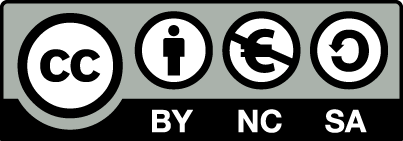 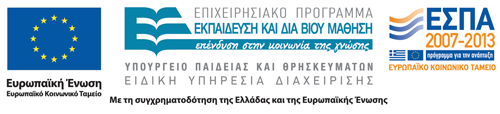 Σημειώματα
Σημείωμα Αναφοράς
Copyright Τεχνολογικό Εκπαιδευτικό Ίδρυμα Αθήνας, Σταματίνα Θεοχάρη 2014. Σταματίνα Θεοχάρη. «Μελάνια και επικαλυπτικά (Ε). Ενότητα 5: Εκτίμηση των αντοχών εκτυπωμένων μελανιών σε φυσικούς παράγοντες». Έκδοση: 1.0. Αθήνα 2014. Διαθέσιμο από τη δικτυακή διεύθυνση: ocp.teiath.gr.
Σημείωμα Αδειοδότησης
Το παρόν υλικό διατίθεται με τους όρους της άδειας χρήσης Creative Commons Αναφορά, Μη Εμπορική Χρήση Παρόμοια Διανομή 4.0 [1] ή μεταγενέστερη, Διεθνής Έκδοση.   Εξαιρούνται τα αυτοτελή έργα τρίτων π.χ. φωτογραφίες, διαγράμματα κ.λ.π., τα οποία εμπεριέχονται σε αυτό. Οι όροι χρήσης των έργων τρίτων επεξηγούνται στη διαφάνεια  «Επεξήγηση όρων χρήσης έργων τρίτων». 
Τα έργα για τα οποία έχει ζητηθεί άδεια  αναφέρονται στο «Σημείωμα  Χρήσης Έργων Τρίτων».
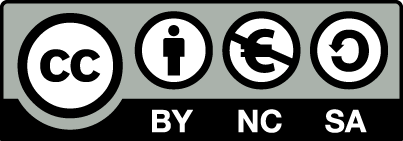 [1] http://creativecommons.org/licenses/by-nc-sa/4.0/ 
Ως Μη Εμπορική ορίζεται η χρήση:
που δεν περιλαμβάνει άμεσο ή έμμεσο οικονομικό όφελος από την χρήση του έργου, για το διανομέα του έργου και αδειοδόχο
που δεν περιλαμβάνει οικονομική συναλλαγή ως προϋπόθεση για τη χρήση ή πρόσβαση στο έργο
που δεν προσπορίζει στο διανομέα του έργου και αδειοδόχο έμμεσο οικονομικό όφελος (π.χ. διαφημίσεις) από την προβολή του έργου σε διαδικτυακό τόπο
Ο δικαιούχος μπορεί να παρέχει στον αδειοδόχο ξεχωριστή άδεια να χρησιμοποιεί το έργο για εμπορική χρήση, εφόσον αυτό του ζητηθεί.
Επεξήγηση όρων χρήσης έργων τρίτων
Δεν επιτρέπεται η επαναχρησιμοποίηση του έργου, παρά μόνο εάν ζητηθεί εκ νέου άδεια από το δημιουργό.
©
διαθέσιμο με άδεια CC-BY
Επιτρέπεται η επαναχρησιμοποίηση του έργου και η δημιουργία παραγώγων αυτού με απλή αναφορά του δημιουργού.
διαθέσιμο με άδεια CC-BY-SA
Επιτρέπεται η επαναχρησιμοποίηση του έργου με αναφορά του δημιουργού, και διάθεση του έργου ή του παράγωγου αυτού με την ίδια άδεια.
διαθέσιμο με άδεια CC-BY-ND
Επιτρέπεται η επαναχρησιμοποίηση του έργου με αναφορά του δημιουργού. 
Δεν επιτρέπεται η δημιουργία παραγώγων του έργου.
διαθέσιμο με άδεια CC-BY-NC
Επιτρέπεται η επαναχρησιμοποίηση του έργου με αναφορά του δημιουργού. 
Δεν επιτρέπεται η εμπορική χρήση του έργου.
Επιτρέπεται η επαναχρησιμοποίηση του έργου με αναφορά του δημιουργού
και διάθεση του έργου ή του παράγωγου αυτού με την ίδια άδεια.
Δεν επιτρέπεται η εμπορική χρήση του έργου.
διαθέσιμο με άδεια CC-BY-NC-SA
διαθέσιμο με άδεια CC-BY-NC-ND
Επιτρέπεται η επαναχρησιμοποίηση του έργου με αναφορά του δημιουργού.
Δεν επιτρέπεται η εμπορική χρήση του έργου και η δημιουργία παραγώγων του.
διαθέσιμο με άδεια 
CC0 Public Domain
Επιτρέπεται η επαναχρησιμοποίηση του έργου, η δημιουργία παραγώγων αυτού και η εμπορική του χρήση, χωρίς αναφορά του δημιουργού.
Επιτρέπεται η επαναχρησιμοποίηση του έργου, η δημιουργία παραγώγων αυτού και η εμπορική του χρήση, χωρίς αναφορά του δημιουργού.
διαθέσιμο ως κοινό κτήμα
χωρίς σήμανση
Συνήθως δεν επιτρέπεται η επαναχρησιμοποίηση του έργου.
Διατήρηση Σημειωμάτων
Οποιαδήποτε αναπαραγωγή ή διασκευή του υλικού θα πρέπει να συμπεριλαμβάνει:
το Σημείωμα Αναφοράς
το Σημείωμα Αδειοδότησης
τη δήλωση Διατήρησης Σημειωμάτων
το Σημείωμα Χρήσης Έργων Τρίτων (εφόσον υπάρχει)
μαζί με τους συνοδευόμενους υπερσυνδέσμους.
Χρηματοδότηση
Το παρόν εκπαιδευτικό υλικό έχει αναπτυχθεί στo πλαίσιo του εκπαιδευτικού έργου του διδάσκοντα.
Το έργο «Ανοικτά Ακαδημαϊκά Μαθήματα στο ΤΕΙ Αθηνών» έχει χρηματοδοτήσει μόνο την αναδιαμόρφωση του εκπαιδευτικού υλικού. 
Το έργο υλοποιείται στο πλαίσιο του Επιχειρησιακού Προγράμματος «Εκπαίδευση και Δια Βίου Μάθηση» και συγχρηματοδοτείται από την Ευρωπαϊκή Ένωση (Ευρωπαϊκό Κοινωνικό Ταμείο) και από εθνικούς πόρους.
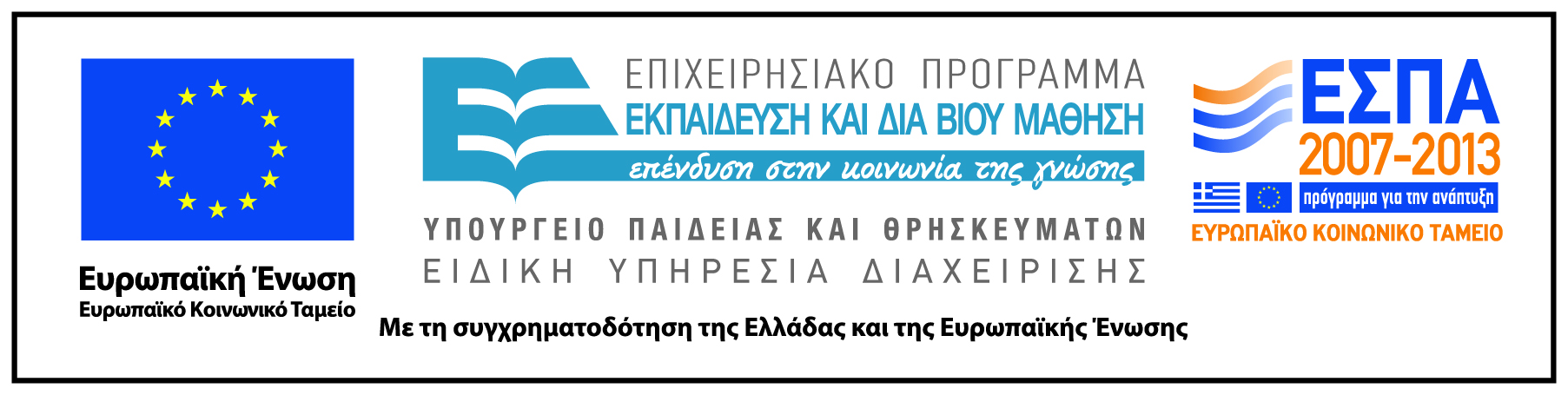